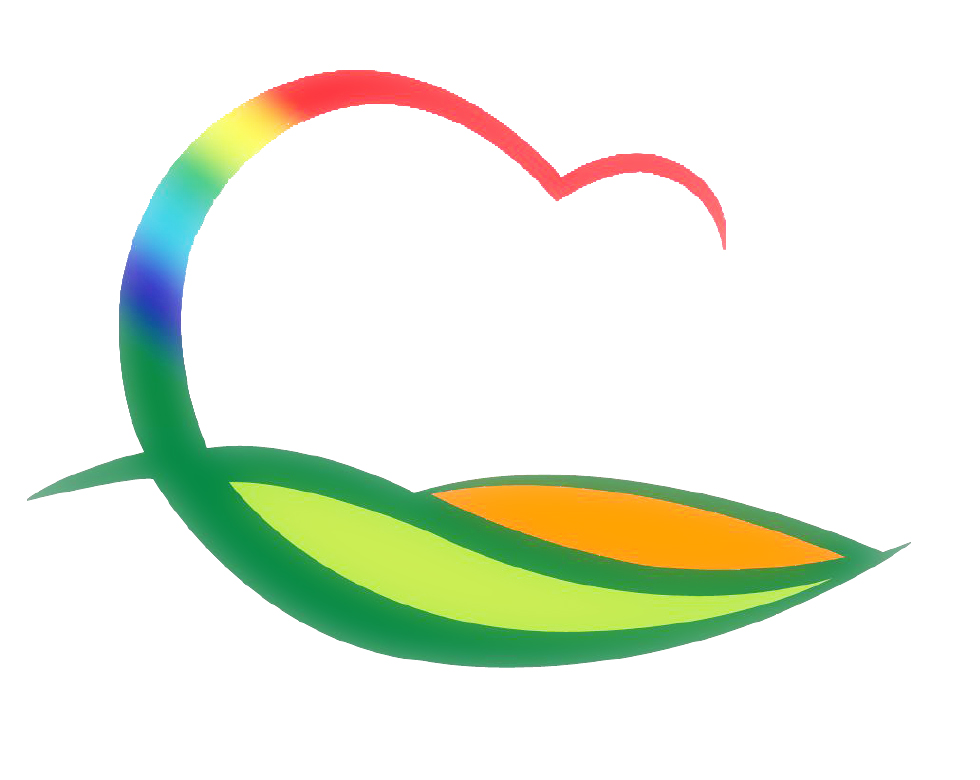 상수도사업소
[Speaker Notes: 먼저, 지금의 옥천입니다.]
5-1. 상수원 보호구역 내 정화 활동 추진
9.  6(화). 10:00 ~ 14:00 / 총18명(공무원 13, 민간인 5)
참여단체 : 한국 수난안전협회 영동군지구대
내      용 : 어망 수거 등 청결 활동 추진
5-2. 지방상수도 유지관리 사업
위      치 : 용산면 신항2구 외 4개소
사  업  비 : 30백만원
내      용 : 감압변 설치
5-3. 2016년 3분기 소규모수도시설 수질검사
대상시설 : 소규모 수도시설 180개소 
사  업  비 : 10백만원
검사항목 : 질산성 질소 외 12항목
5-4. 원수 바이러스 하반기 수질 검사 실시
9. 5. ~ 9. 9. / 영동정수장 원수
검사기관 : DK EcoV 환경미생물연구소 검사 의뢰
5-5. 상수도 공사 추진